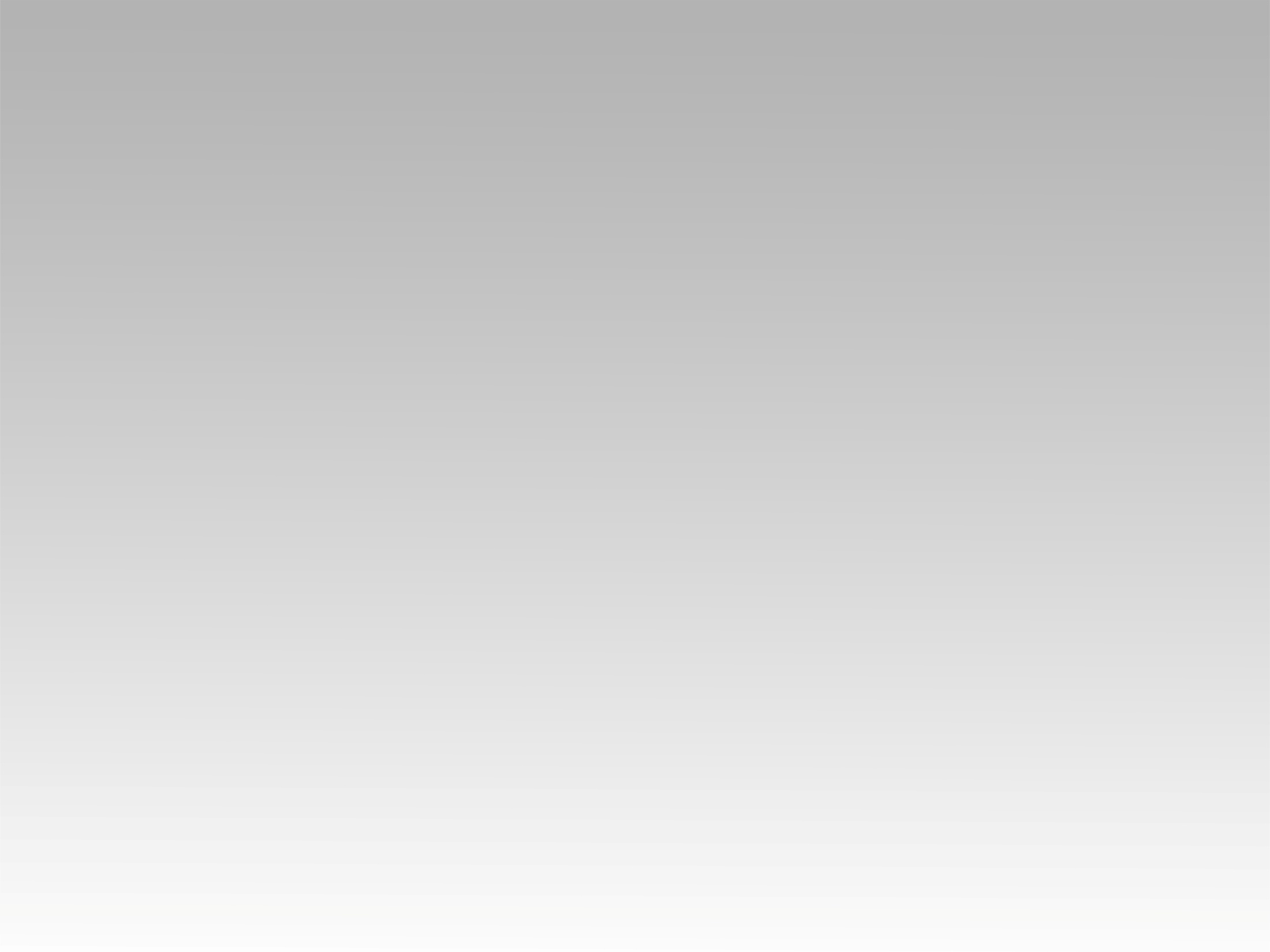 ترنيمة 
سيدي نفسي لديك
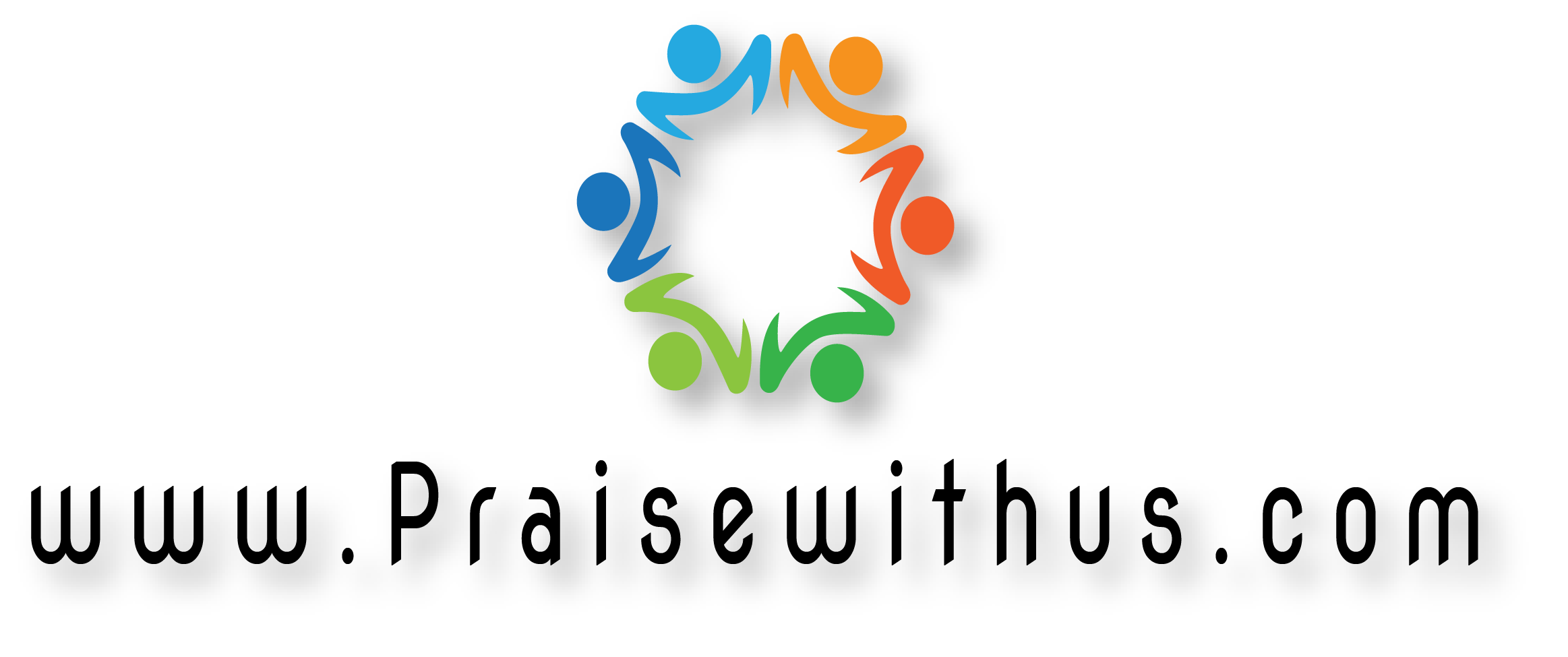 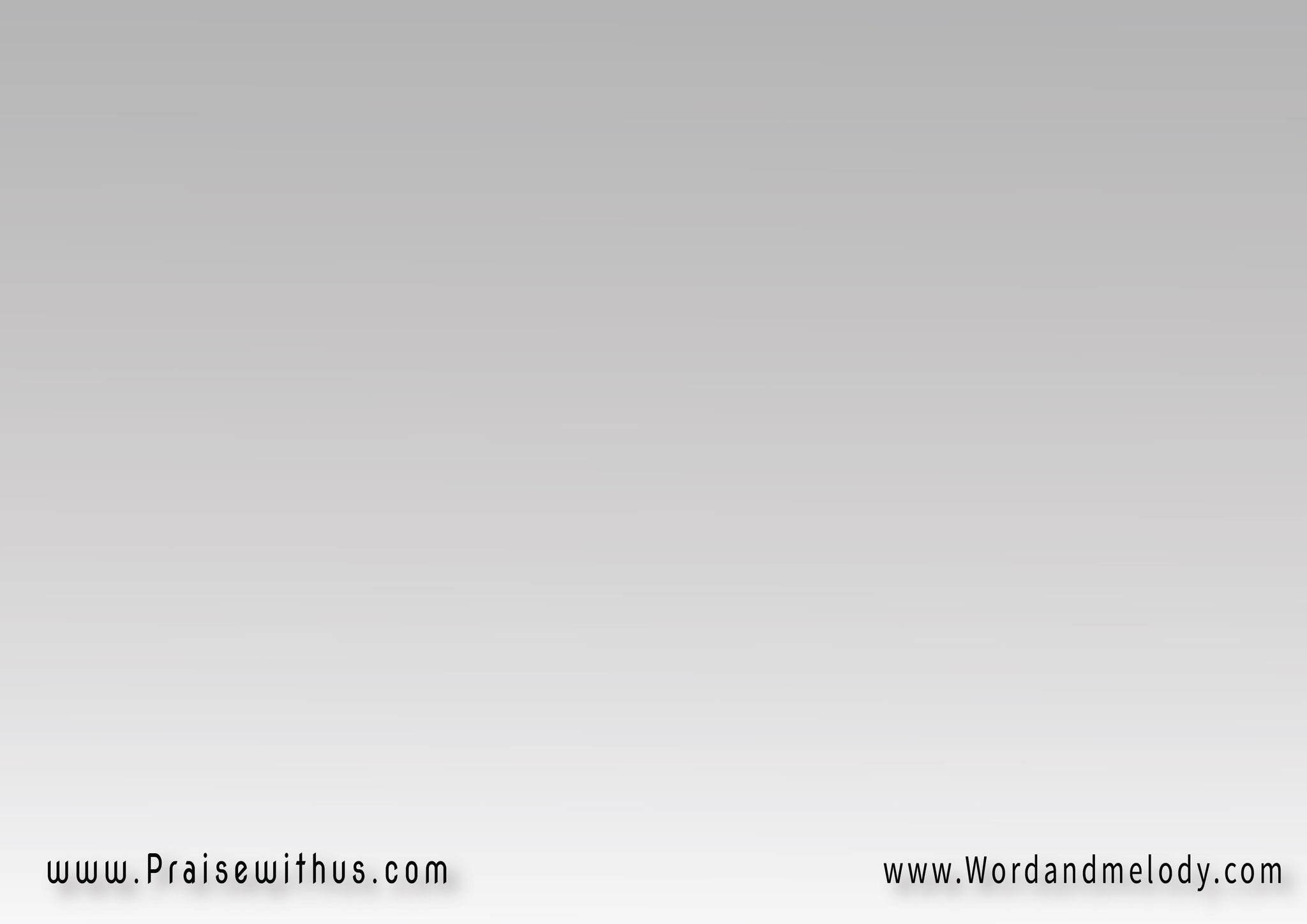 1- 
سيدي نفسي لديك 
عند موطئ قدميكوحياتي في يديك 
فهي منك وإليك
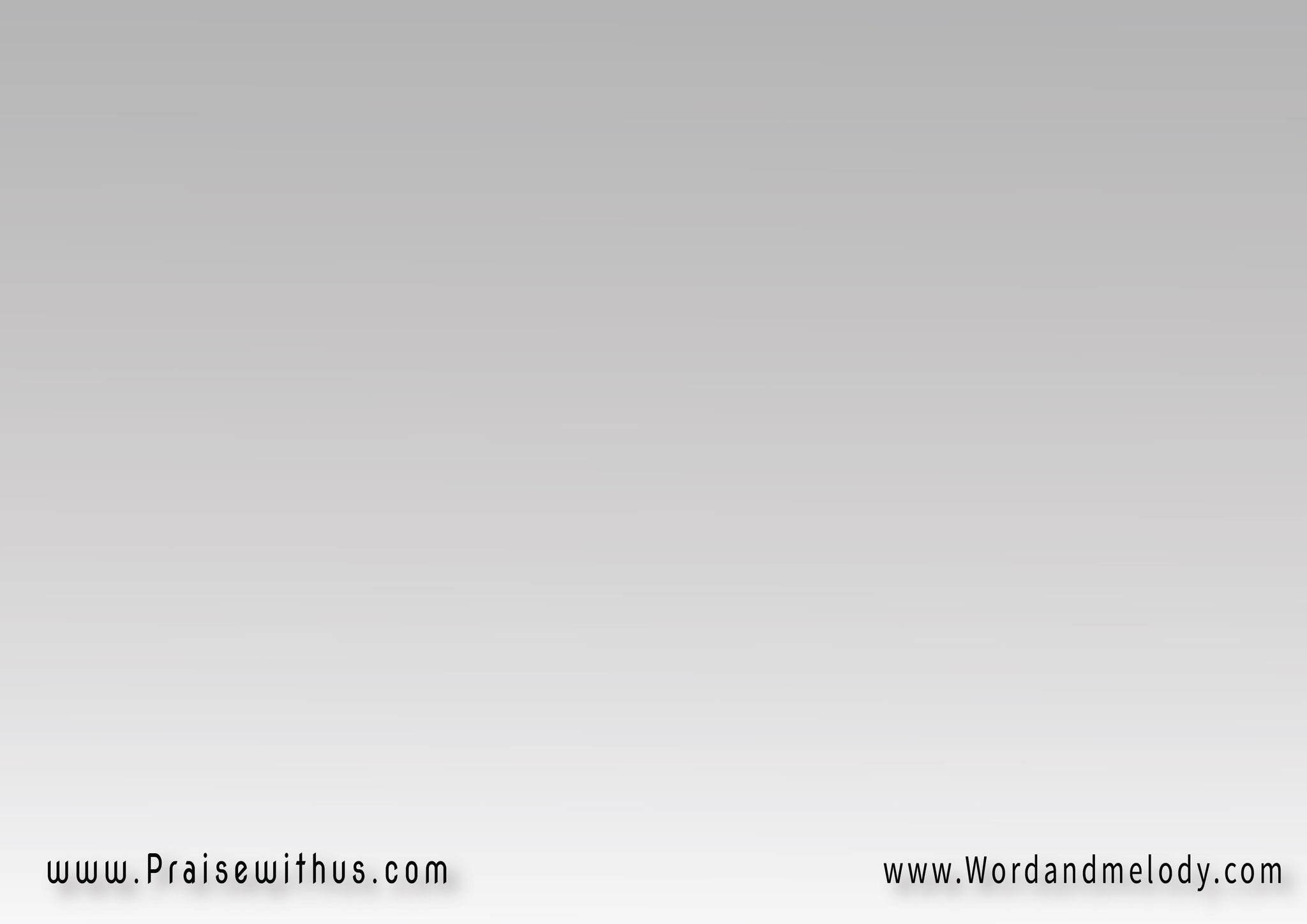 القرار : 
 سيدي ماذا تريد 
اِهدني حيث تريدإنني لست أريد 
غير فعل ما تريد
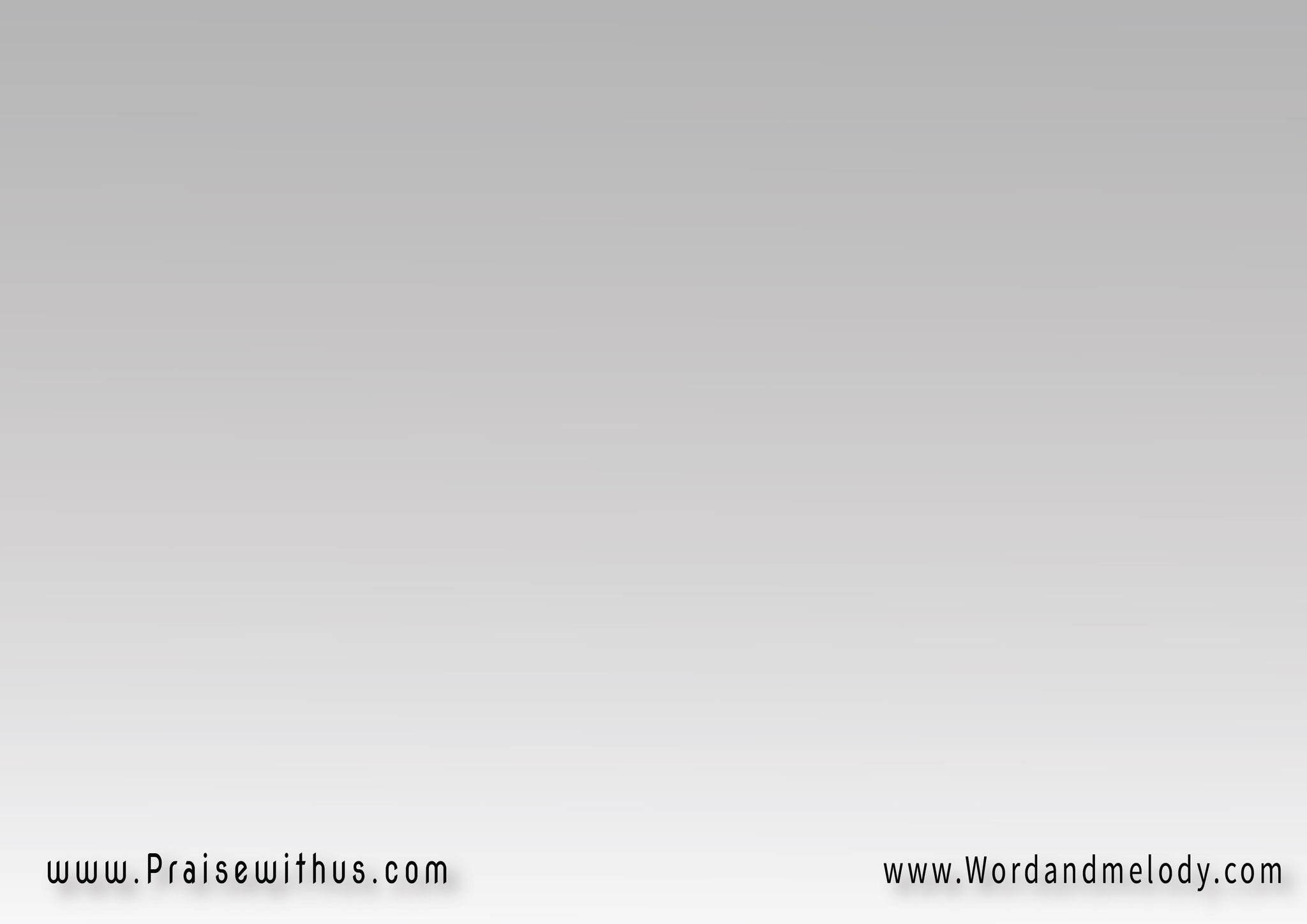 2- 
ربي هبني أن أراك 
كي أسير في خطاكأنت ربي لا سواك 
منيتي نيل رضاك
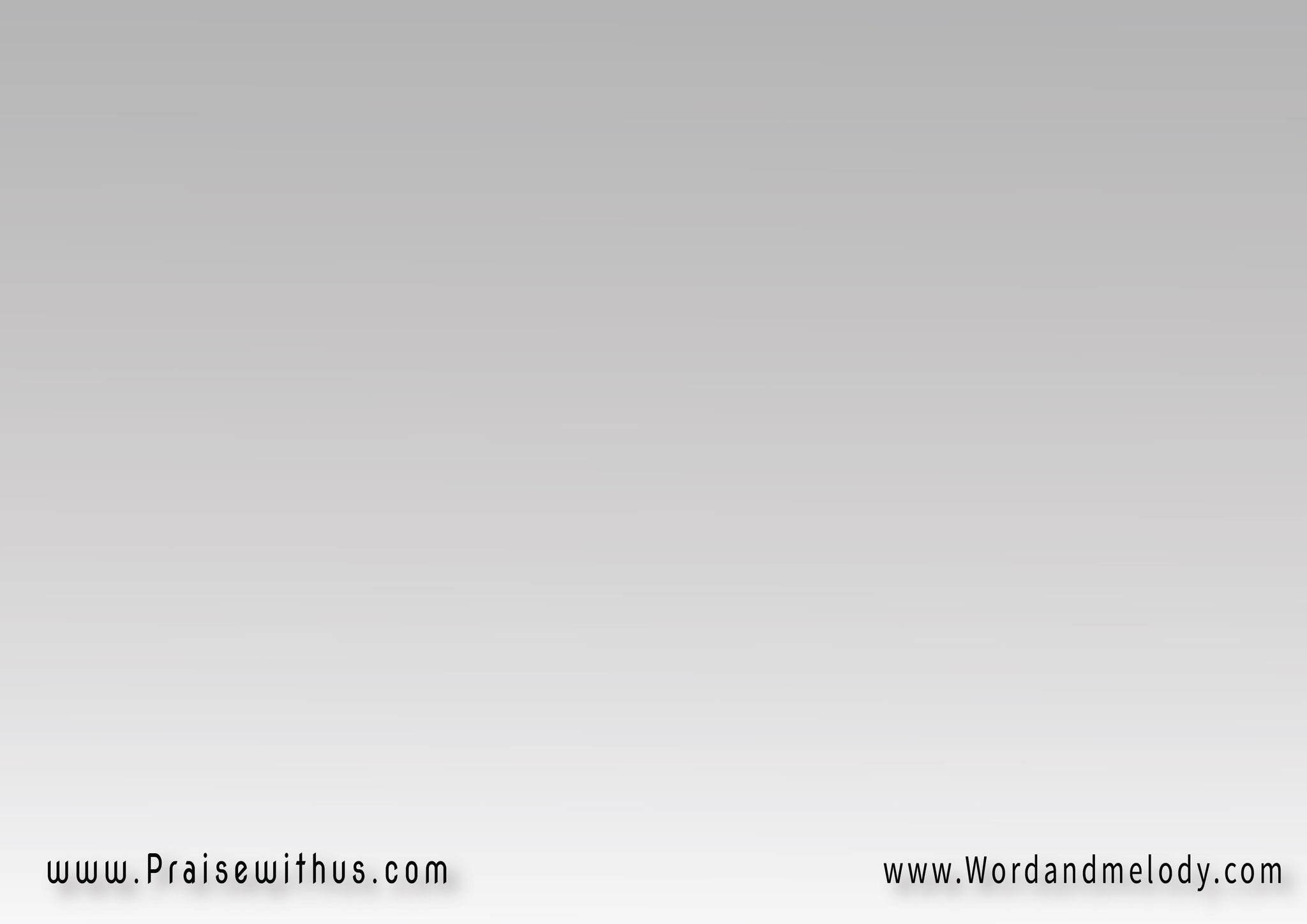 القرار : 
 سيدي ماذا تريد 
اِهدني حيث تريدإنني لست أريد 
غير فعل ما تريد
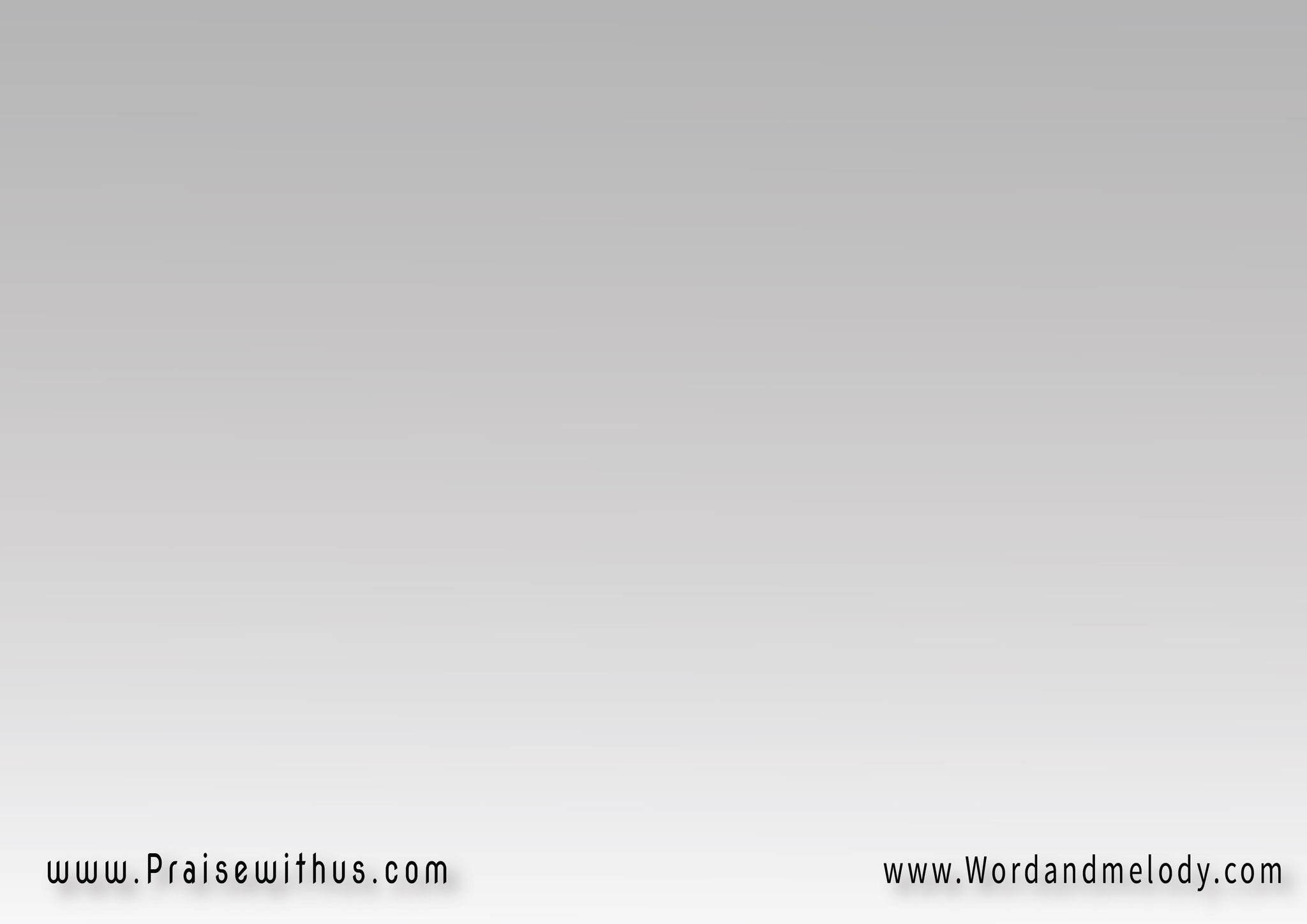 3- 
إنني ملك لك 
لذتي ان أخدمك 
راحتي في ظلك 
وسروري شخصك
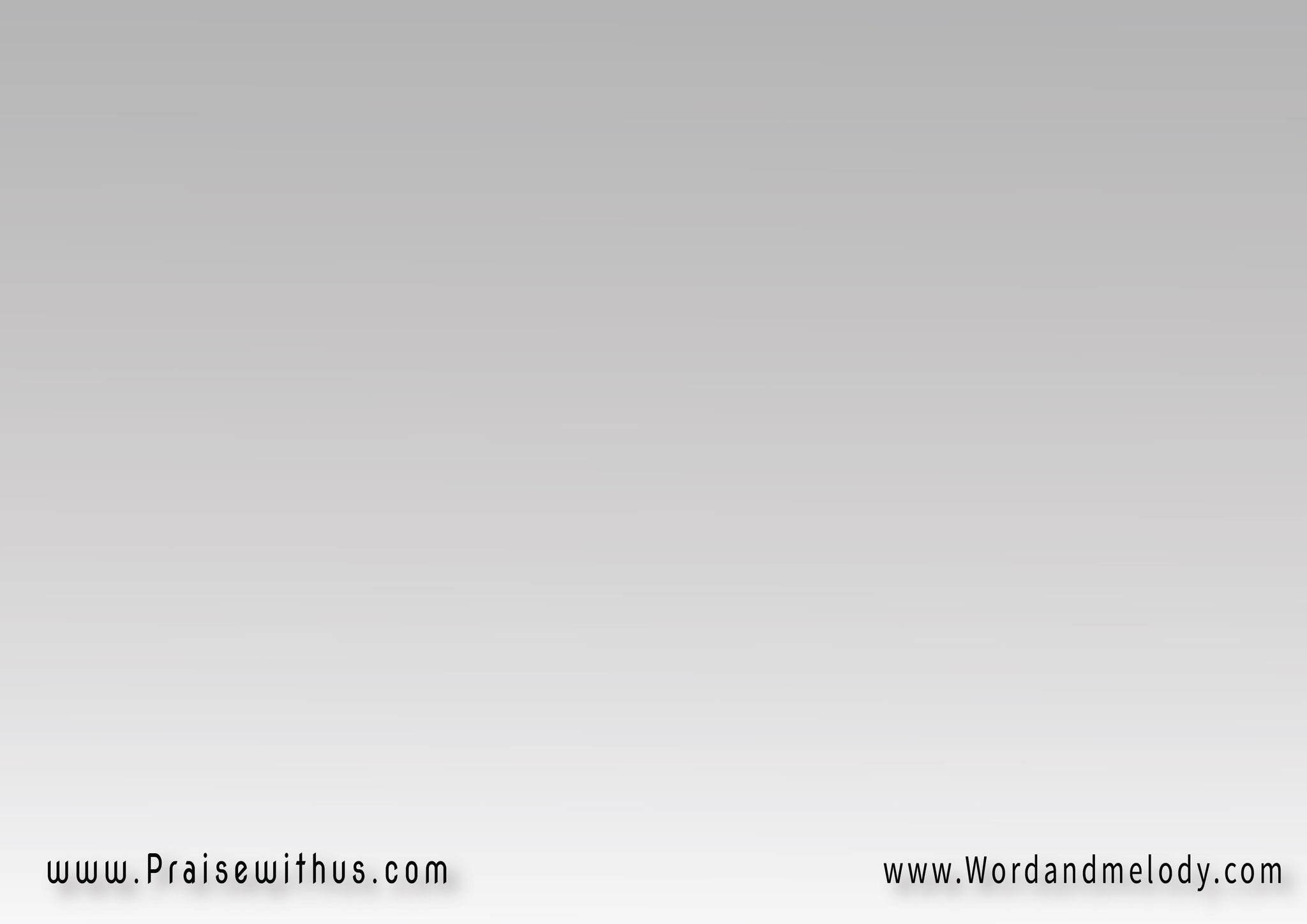 القرار : 
 سيدي ماذا تريد 
اِهدني حيث تريدإنني لست أريد 
غير فعل ما تريد
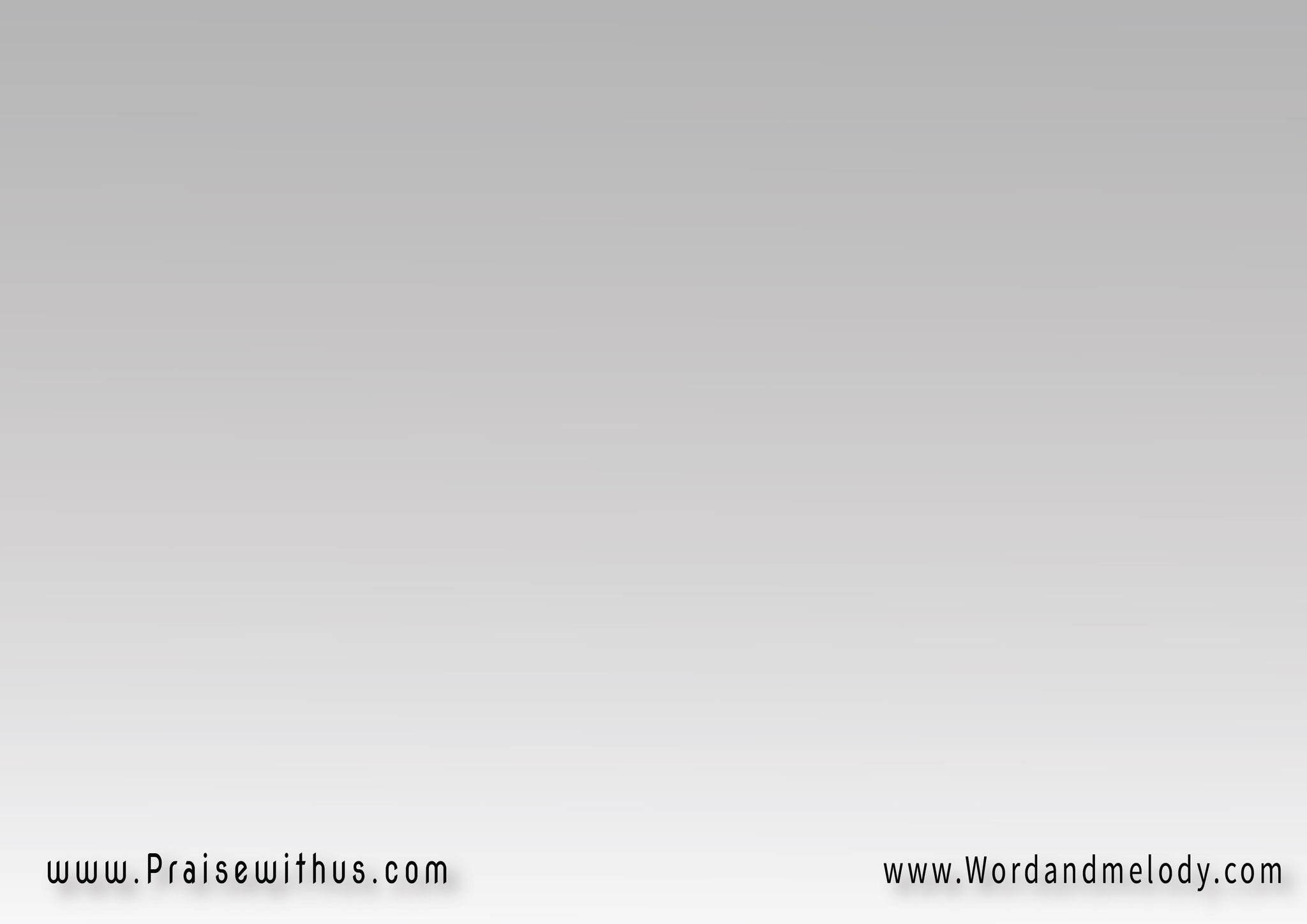 4- 
 يا يسوع أنت ليمنيتي وبهجتيها أنا بجملتيكرسني سيدي
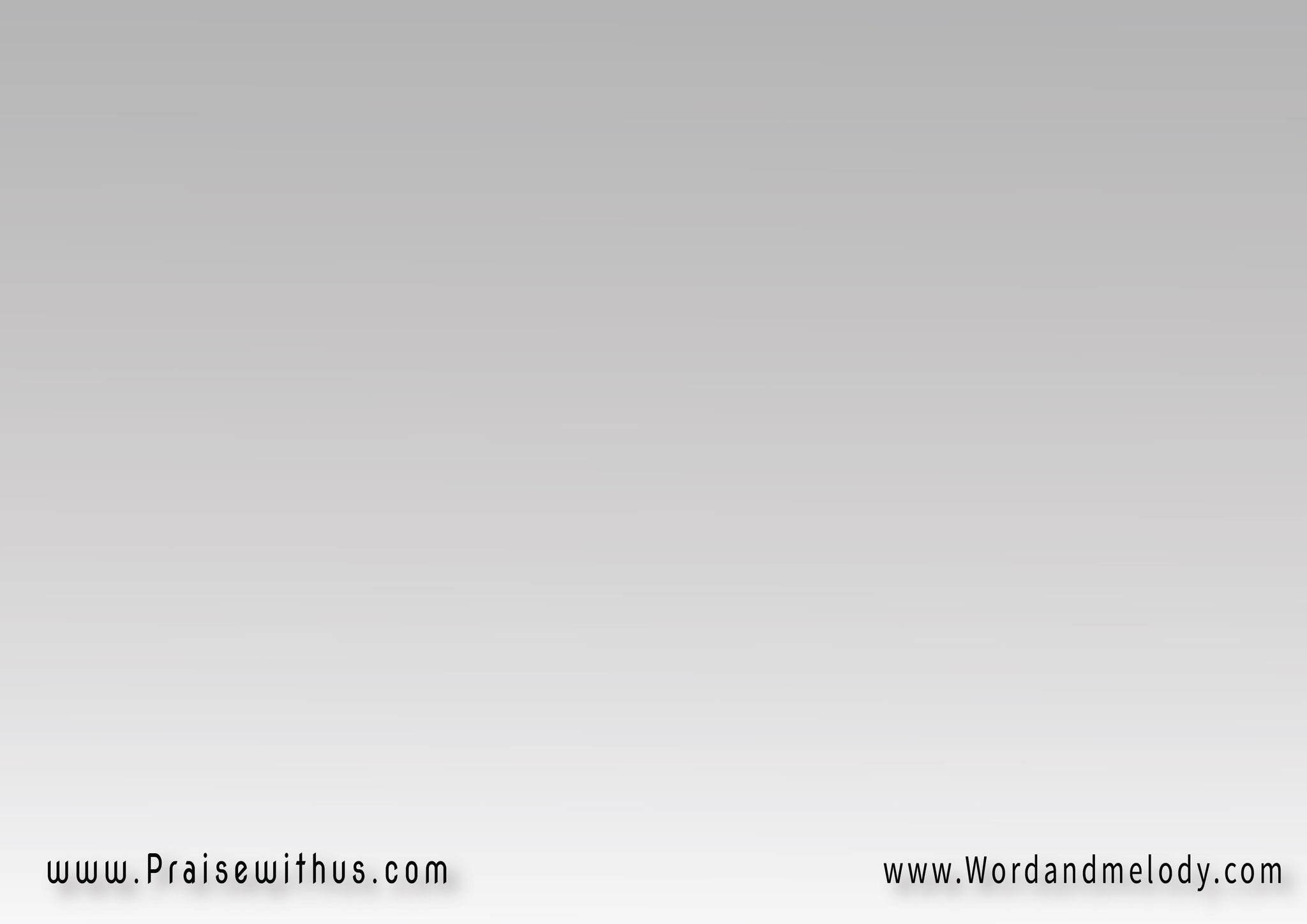 القرار : 
 سيدي ماذا تريد 
اِهدني حيث تريدإنني لست أريد 
غير فعل ما تريد
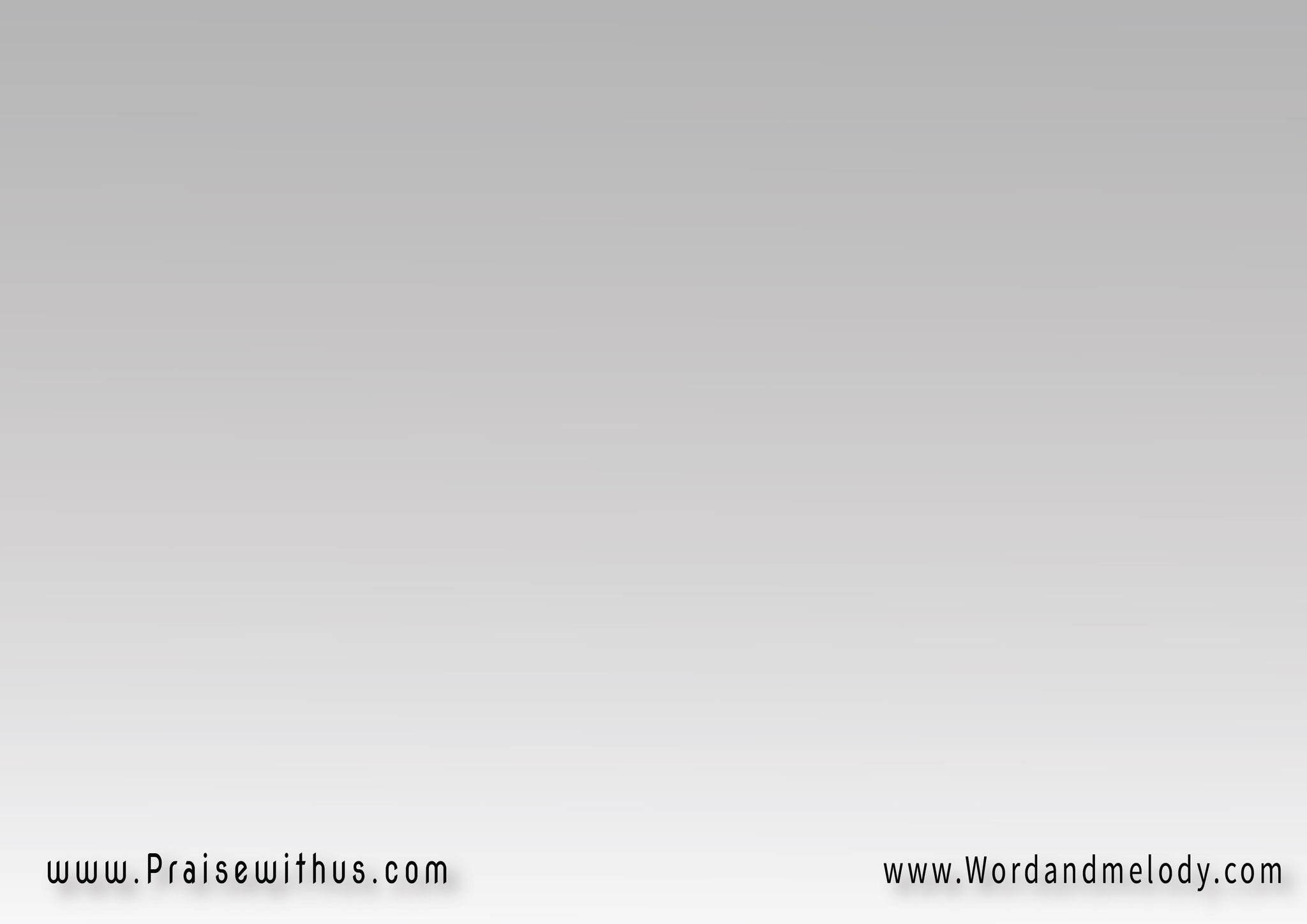 5- 
بالتقى وبالخشوعفي إتضاع وخضوعوبقلب لا يروعأعبد الرب يسوع
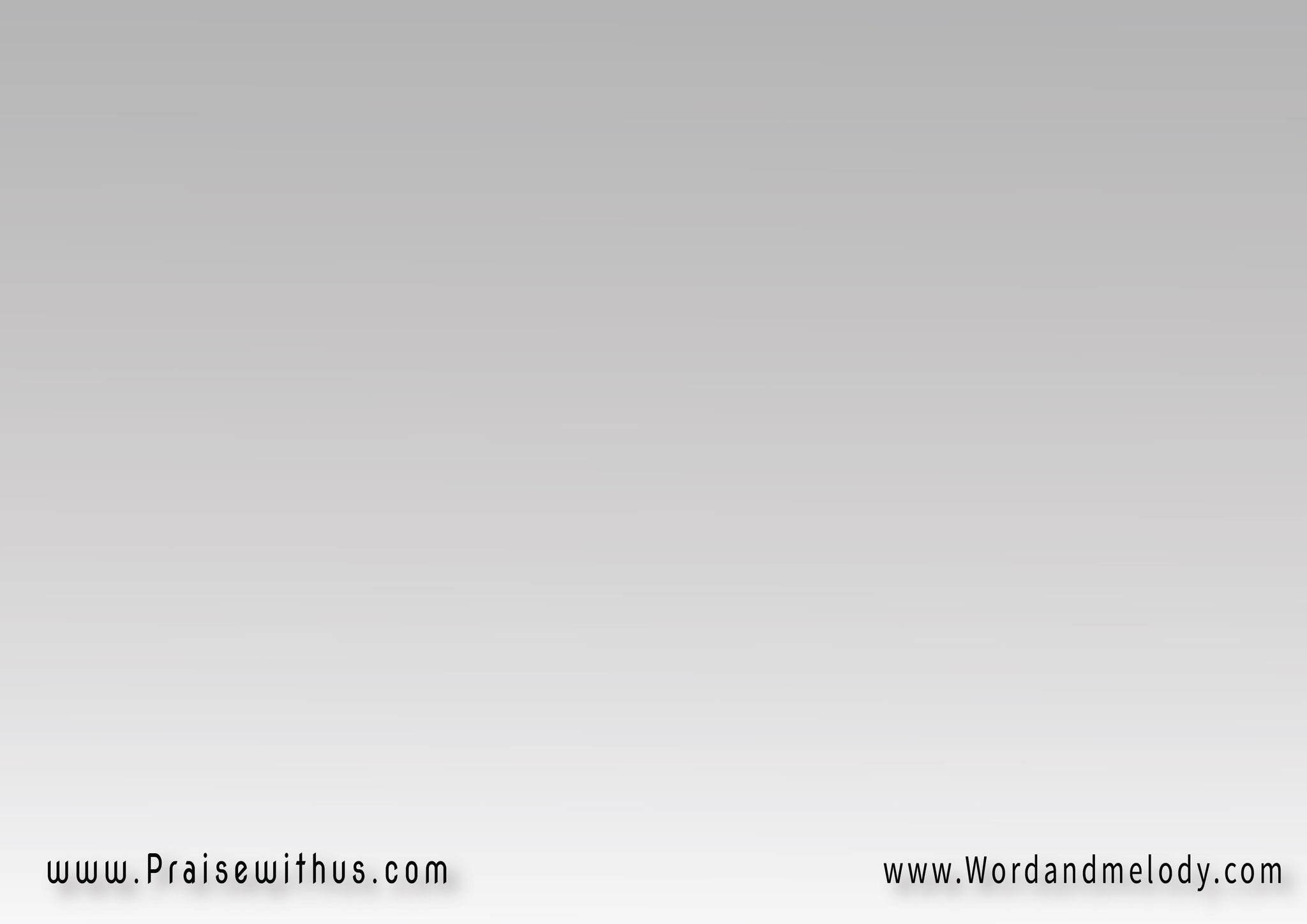 القرار : 
 سيدي ماذا تريد 
اِهدني حيث تريدإنني لست أريد 
غير فعل ما تريد
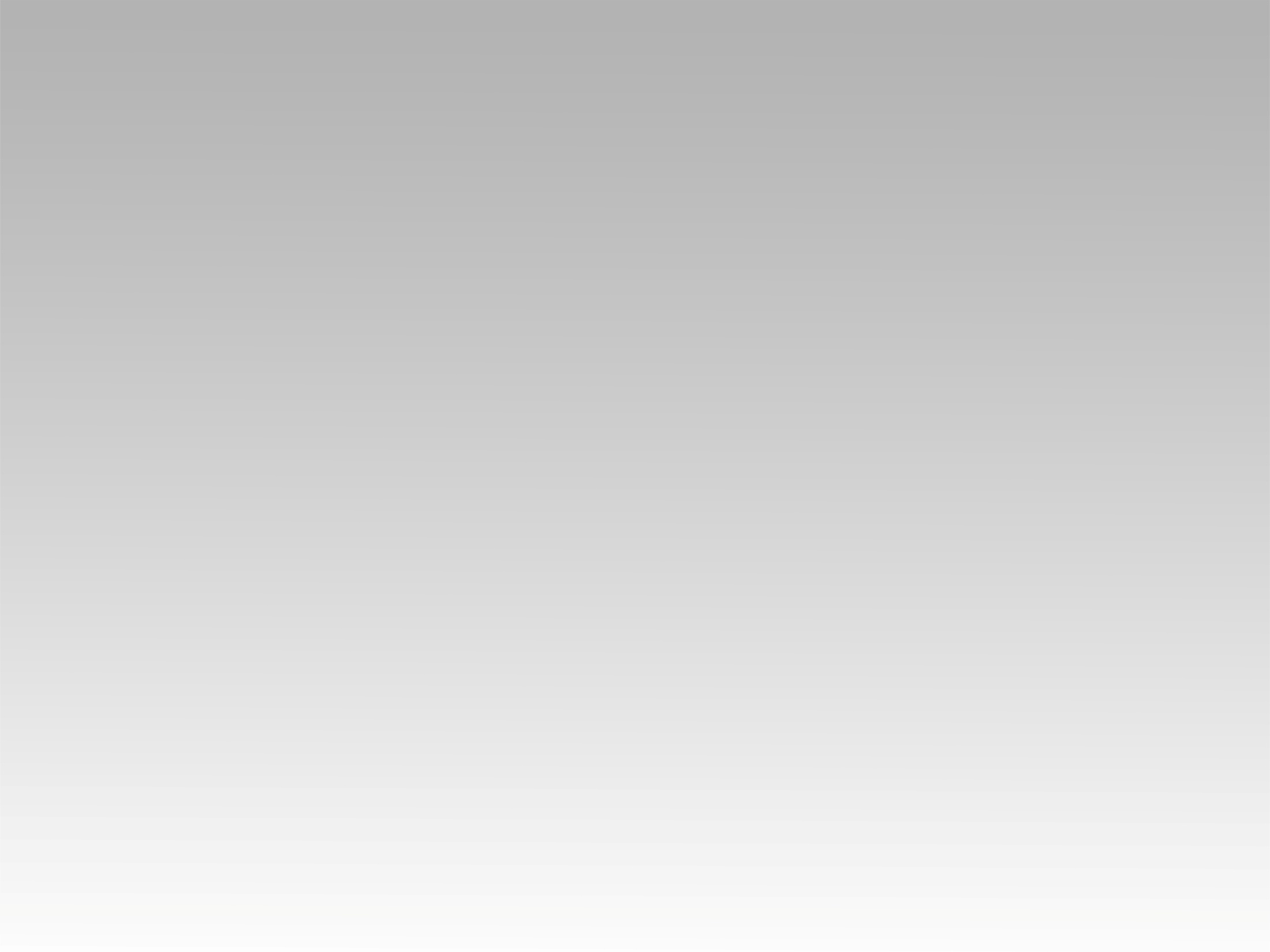 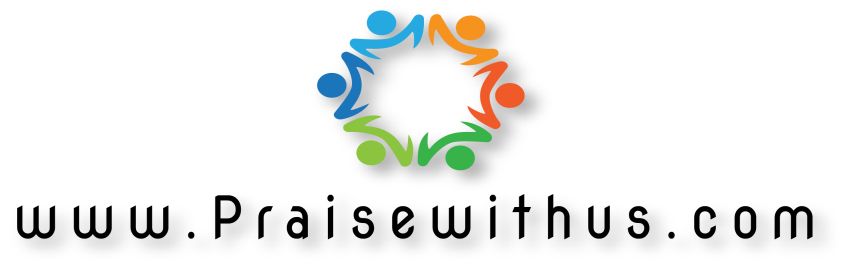